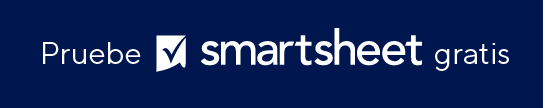 PLANTILLA DE EJEMPLO DE ASIGNACIÓN DE CUENTAS
SEA-TECH INDUSTRIES
COMPILADO POR
V. Fries
00/00/0000
D. Nguyen
––––––––––––––––––––
Presidenta
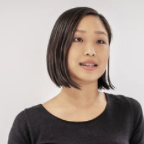 E. Fitzgerald
––––––––––––––––––––
Vicepresidente
N. S. Kahn
––––––––––––––––––––
Vicepresidenta
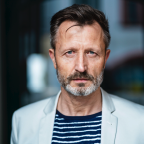 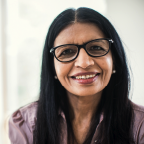 D. Martin
––––––––––––––––––––
Analista de presupuesto
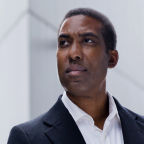 Y. Honda
––––––––––––––––––––
Controladora
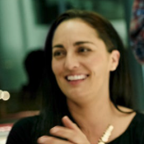 J. Lipton
––––––––––––––––––––
Relaciones con los clientes
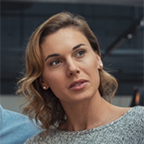 N. Peart
––––––––––––––––––––
Soporte técnico
N. Schon
––––––––––––––––––––
Analista
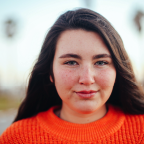 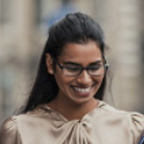 F. A. Sinatra
––––––––––––––––––––
Analista de presupuesto
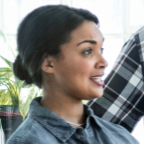 F. Cortez
––––––––––––––––––––
Gerente de beneficios
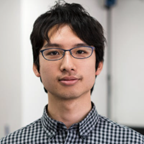 J. Byrne
––––––––––––––––––––
Gerente de devoluciones
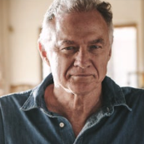 S. Lee
––––––––––––––––––––
Analista de tecnología
E. Haines
––––––––––––––––––––
Analista
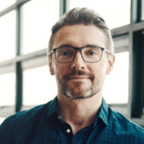 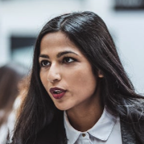 S. Chavez
––––––––––––––––––––
Gerente de nómina
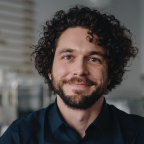 H. Jones Jr.
––––––––––––––––––––
Remuneración
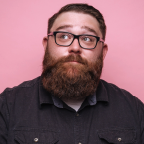 R. Halford
––––––––––––––––––––
Gerenta de devoluciones
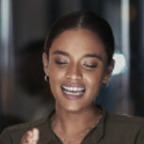 M. Smith
––––––––––––––––––––
Analista de tecnología
G. Lee
––––––––––––––––––––
Asociada
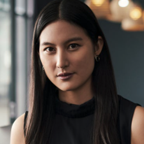 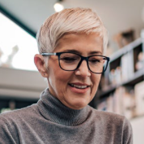 R. Faulkner
––––––––––––––––––––
Analista
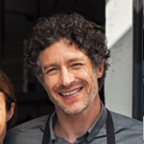 PLANTILLA DE EJEMPLO DE ASIGNACIÓN DE CUENTAS
T. Anderson
––––––––––––––––––––
Gerenta de proyectos
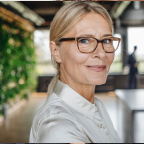 Q. Gupta
––––––––––––––––––––
Controles de proyectos
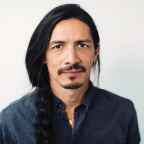 J. Abreu
––––––––––––––––––––
Gerente de proyectos
V. Li
––––––––––––––––––––
Controles de proyectos
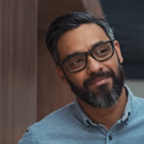 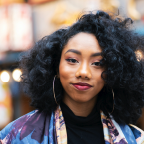 V. Fries
––––––––––––––––––––
Asociado
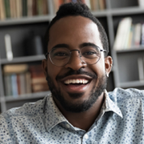 L. Putnam
––––––––––––––––––––
Controlador principal
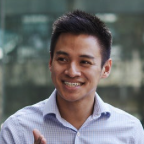 G. Simmons
––––––––––––––––––––
Analista
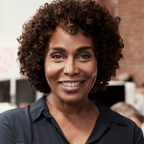 J. Kirby
––––––––––––––––––––
Asociado
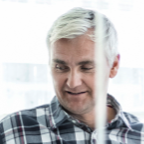 V. Curley
––––––––––––––––––––
Asociada
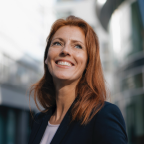 E. Green
––––––––––––––––––––
Asociada
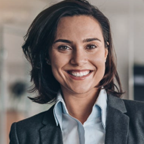 N. Adams
––––––––––––––––––––
Analista
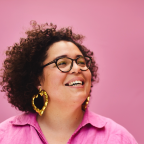 J. Brown
––––––––––––––––––––
Director
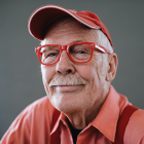 J. Doe
––––––––––––––––––––
Asociada
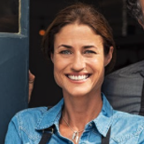 P. Stanley
––––––––––––––––––––
Analista
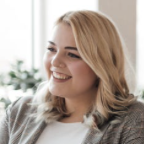 ASIGNACIÓN DE CUENTAS